PERFILES E INDICADORES DE PERSONAS EN POSIBLE NECESIDAD DE PROTECCION INTERNACIONAL
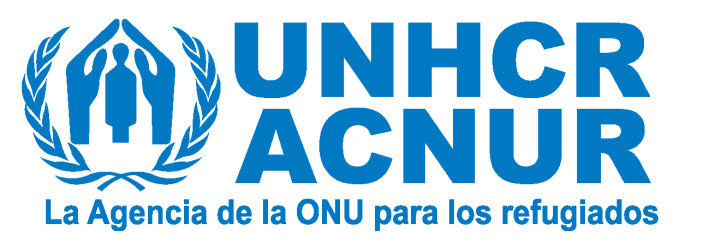 DETECCION VS. ELEGIBILIDAD
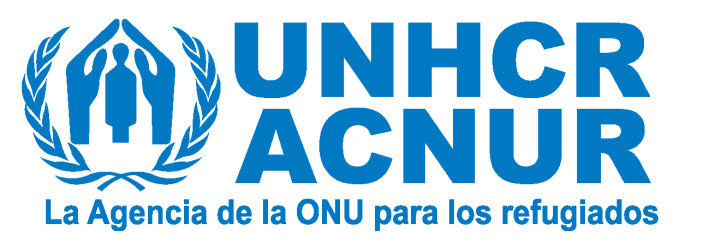 LA DETECCION ES UN PROCESO DE EVALUACION INICIAL, HECHO POR AGENTES QUE TENGAN EL PRIMER CONTACTO CON LAS PERSONAS (PUEDEN APLICAR TAMBIEN PARA PERSONAS RETORNADAS)

DE NINGUNA MANERA LA DETECCION PUEDE CONVERTIRSE EN UN PROCESO DONDE SE DETERMINE SI LA PERSONA TIENE NECESIDADES DE PROTECCION INTERNACIONAL

LA DETECCION DEBE TOMAR EN CUENTA INDICADORES GENERALES Y SI ESTOS EXISTEN REFERIR EL CASO A LAS AUTORIDADES COMPETENTES EN MATERIA DE REFUGIADOS.
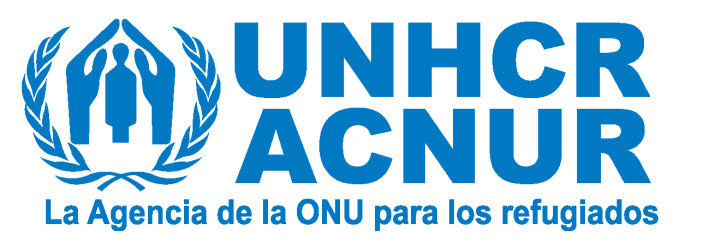 DETECCION VS. ELEGIBILIDAD
INCLUSIVE AQUELLAS SOLICITUDES QUE PUDIERAN PARECER MANIFIESTAMENTE INFUNDADAS O ABUSIVAS DEBEN CONTAR CON: 

UNA ENTREVISTA POR EL ORGANO COMPETENTE ENCARGADO DE DETERMINAR LA CONDICION DE REFUGIADO EN EL PAIS

UNA REVISION DE LA DECISION POR UN ORGANO SUPERIOR

(Opinión Consultiva 21 Corte Interamericana)
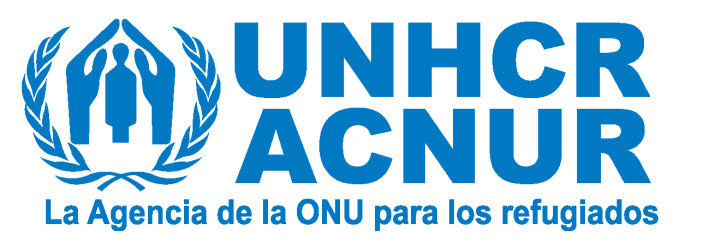 Indicadores persona refugiada/ solicitante de asilo
Tuvo que salir forzadamente de su lugar de origen por temor de persecución: 

 por motivos de raza, religión, nacionalidad, pertenencia a determinado grupo social u opiniones políticas,  

por motivos de género en algunas legislaciones específicas, 

porque su vida, seguridad o libertad han sido amenazadas por la violencia generalizada, la agresión extranjera, los conflictos internos, la violación masiva de los derechos humanos u otras circunstancias que hayan perturbado gravemente el orden público
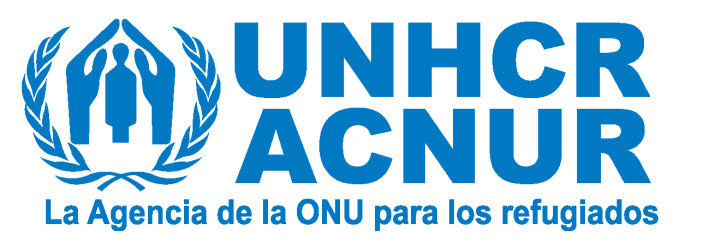 Protección posible persona refugiada / solicitante de asilo
Puede ser que la persona conozca sobre el derecho a obtener protección internacional o no y la solicite. 

Puede ser que solo manifieste tener temor de regresar a su país o de ser perseguida/o, o bien que de la entrevista se desprenda este temor. 

Por lo anterior, la evaluación inicial con garantías de seguridad y privacidad por medio de un tratamiento individualizado es una obligación de oficio de los Estados y el no instituirlos constituye una falta a la debida diligencia. (Opinión Consultiva 21 Corte Interamericana)
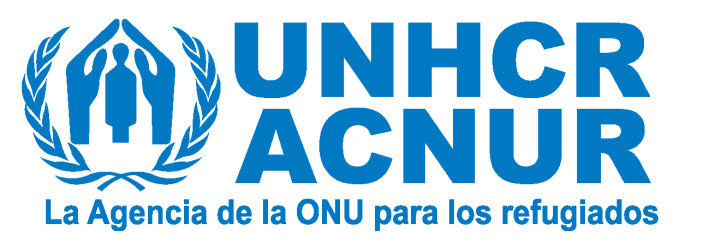 La detención como medida indeseable
Detención en casos muy excepcionales

Por razones de seguridad nacional
Por razones de salud pública
En caso de solicitudes manifiestamente infundadas o abusivas

(Directriz 4 del ACNUR sobre detención de personas solicitantes de asilo)
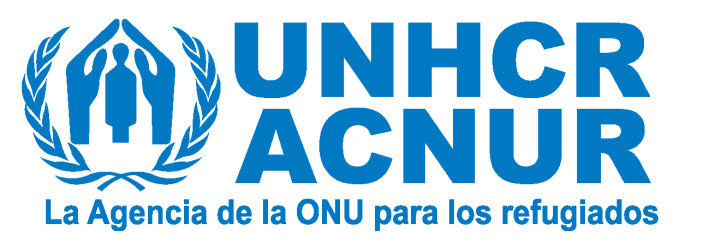 Niñez en necesidad de protección internacional
Se debe obtener información sobre: 
los motivos de su salida del país de origen, 
de su separación familiar si es el caso, 
de sus vulnerabilidades y cualquier otro elemento que evidencie o niegue su necesidad de algún tipo de protección internacional; 

Y se debe determinar de forma individualizada su interés superior en cada caso concreto, la necesidad y pertinencia de adoptar medidas de protección integral, incluyendo aquellas que propendan al acceso a la atención en salud, tanto física como psicosocial, que sea culturalmente adecuada y con consideración de las cuestiones de género.

 Nunca tener un NNA en detención, sino aplicar medidas de protección integral.

(Opinión Consultiva 21 Corte Interamericana)